Gebruikersseminar NWB
				13 September 2023

Michelle Fransen
Stan Banach  / Tim Croux
Jop van Driel
Dirk Simon Beerda 
Els Rijnierse
Gerben Jimmink
Mehmet Yenel
Twyns		    Paul van der Weijde
		    Erik Dijkshoorn
Agenda
Welkom
Ontwikkelingen NWB
Twyns Toelichting over het gebruik van hun Platform 
Productie NWB
NWB+ --> George
Welkom
Zet jullie microfoon en telefoon svp uit !
Vragen stellen via de chatfunctie
Beantwoording vragen:
Na presentatie in vragenronde
Intro sprekers


Aanwezigen graag in chat aangeven naam, functie en namens welke organisatie je deelneemt
Medewerkers NWB
Vraagarticulatie NWB

Els Rijnierse (NDW)	   Portfoliomanager  Kaarten & Locaties
Dirk Simon Beerda (NDW)    Productowner NWB
Michelle Fransen	(NDW)	   Relatiemanager NWB
Gerben Jimmink		   Data engineer/Functioneel beheer
Mehmet Yenel		   Productowner George (NWB+)

Beheer & Onderhoud

Stan Banach (RWS)	    Productie NWB
Job van Driel (RWS)	    Productie NWB
Tim Croux (RWS)	    Productie NWB
Ontwikkelingen NWB (Dirk Simon Beerda)
presentatie
Twyns (Erik Dijkshoorn/Paul vd Weijde)
presentatie
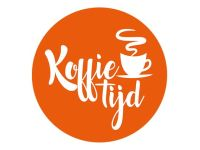 Productie NWB (Stan Banach, Jop van Driel)
presentatie
Ontwikkelingen George (Els Rijnierse, Mehmet Yenel)
presentatie
Afronding
Waar kan je terecht met vragen of suggesties voor NWB
Website NWB (https://nationaalwegenbestand.nl) :
NWB.gebruikerswensen@ndw.nu  (voor wensen)
NWB@RWS.nl (voor het melden van mutaties in het NWB)
info@ndw.nu
www.ndw.nu
088 797 34 35
Archimedeslaan 6
3584 BA Utrecht

Postbus 24016
3502 MA Utrecht
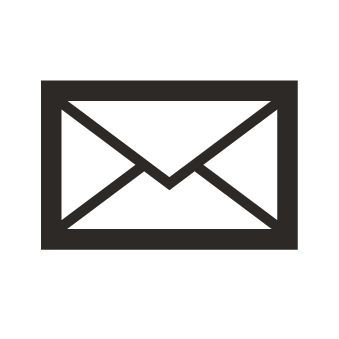 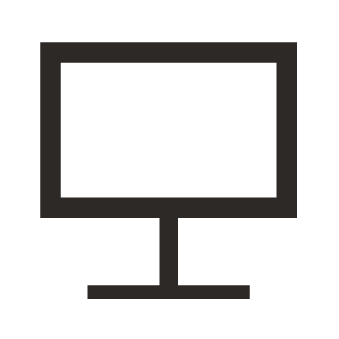 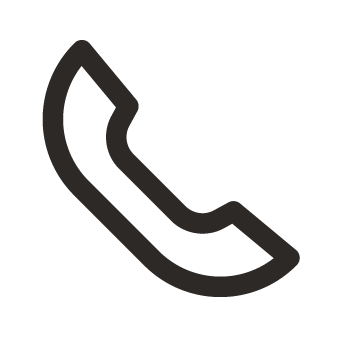 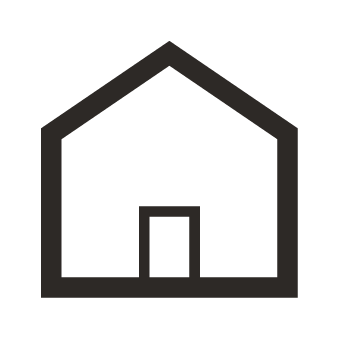 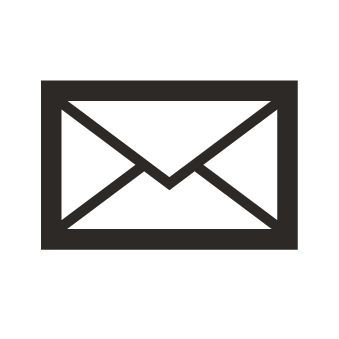 13-09-2023